A
B
C
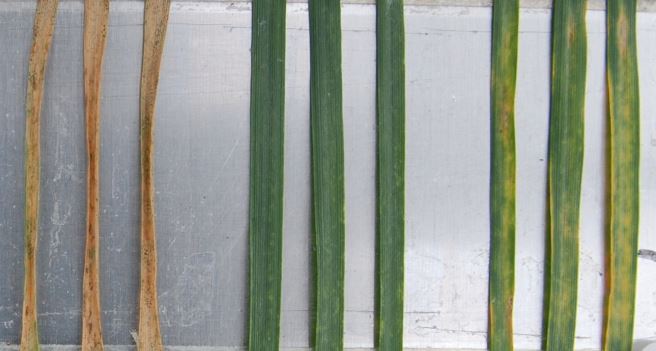 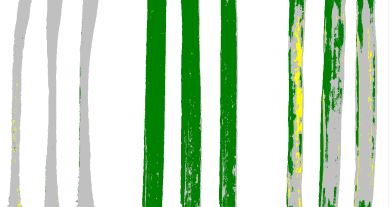 1
1
%
2
2
Healthy
Chlorotic symptoms
Necrotic symptoms
3
3
Thresholding after converting to grayscale
D
Leaves segmented
A size cut-off applied to remove artefacts
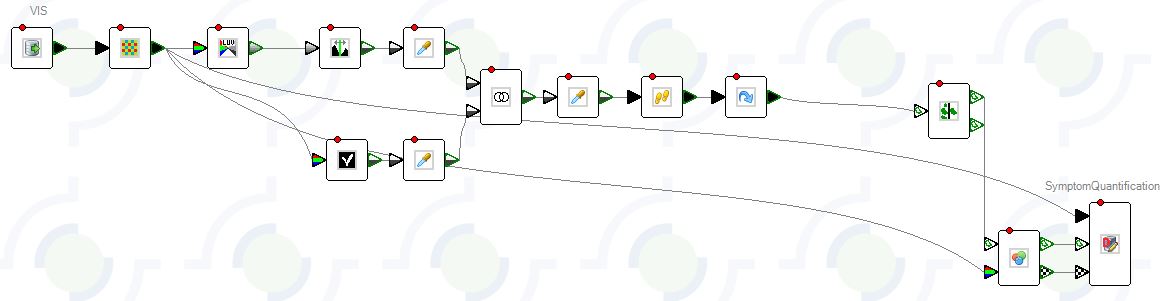 Image import from database
Leaf co-ordinates and disease scores exported
Pathways combined to define leaf pixels and filters applied to fill in gaps
Apply a leaf vs background colour-based classification
A customized, colour-based, classification applied to determine the proportion of chlorotic and necrotic  tissue for each leaf
Supplementary Figure 1. Panel A, a representative RGB image of an assay plate after pre-processing. 1,2 and 3 represent three cultivars with varying levels of resistance to infection by a single fungal isolate. Images were taken at 21 dpi Panel B, a false-colour representation of the same image after the leaves have been segmented and a colour-classification applied (green = healthy, yellow = chlorotic, grey = necrotic). Panel C, example of the final processed data indicating the total % leaf areas with no symptoms (green), chorotic symptoms (yellow) or necrotic symptoms (grey). D, A graphical depiction of the LemnaGrid image analysis pathway with key steps annotated.
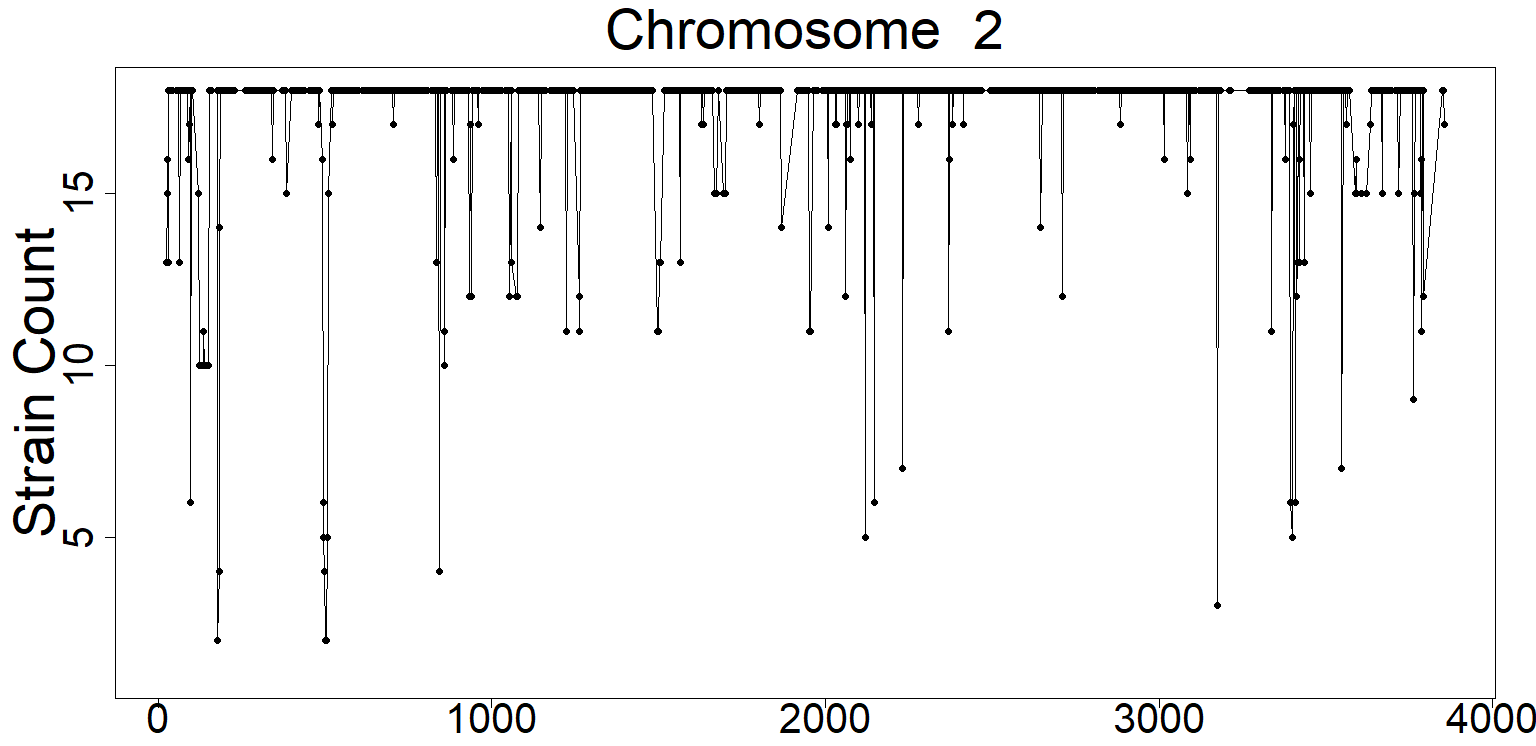 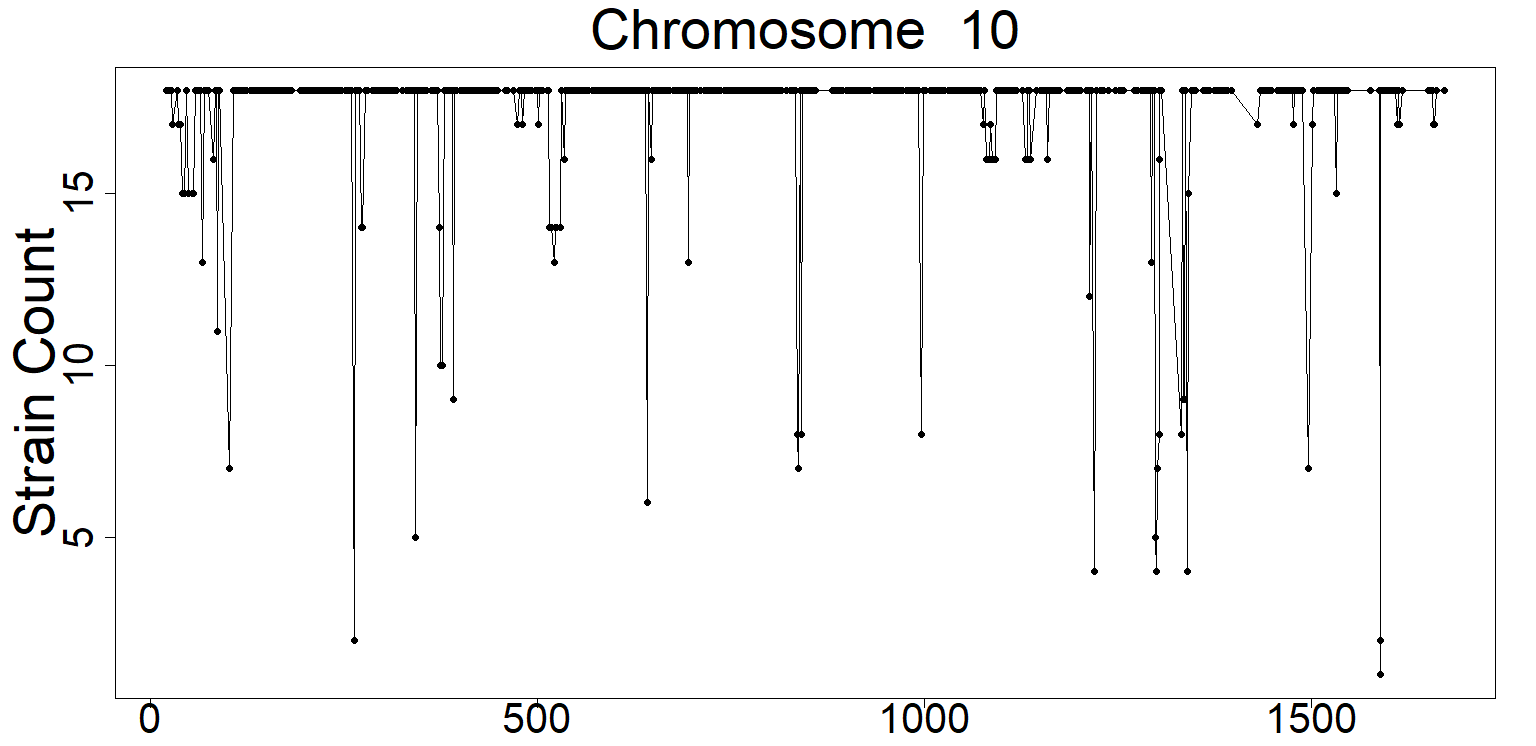 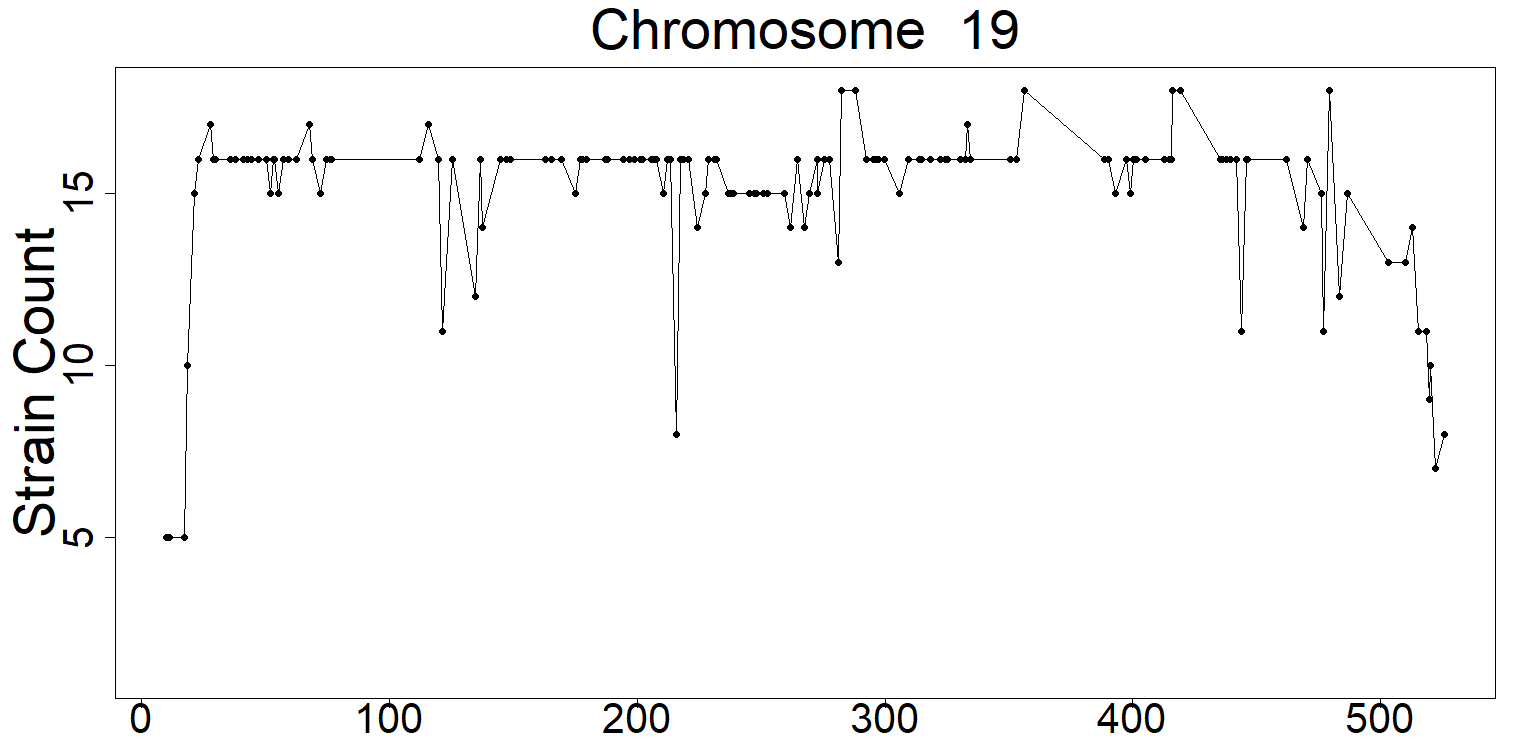 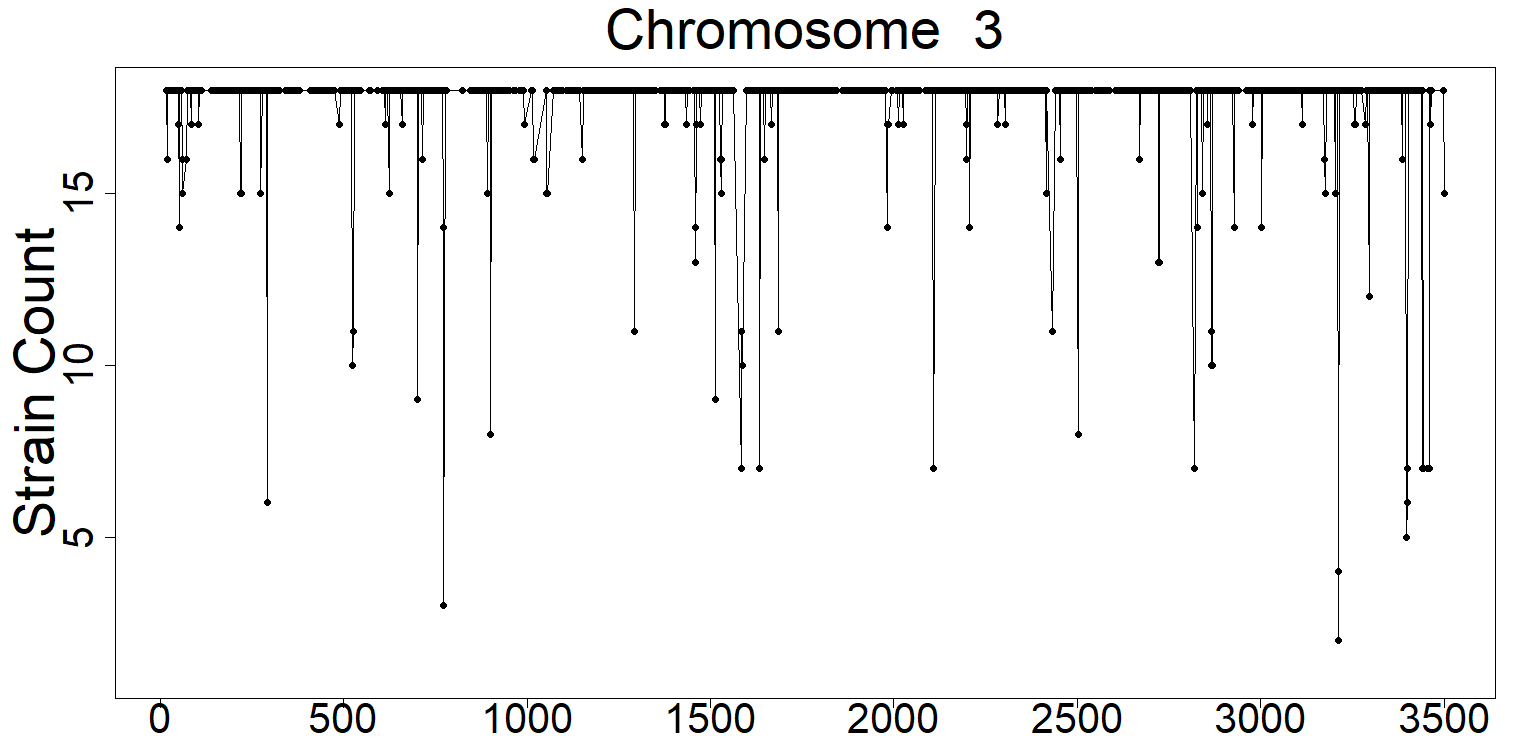 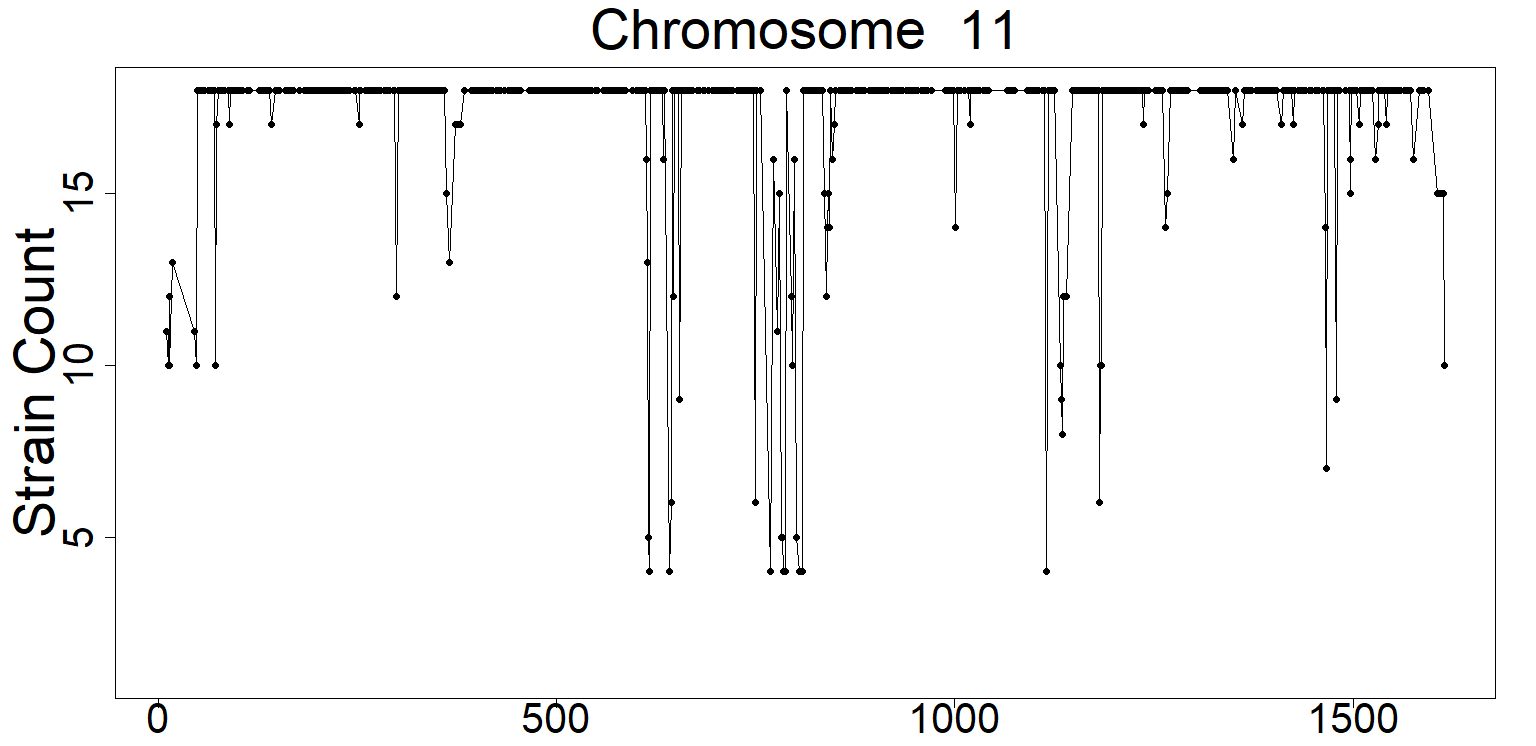 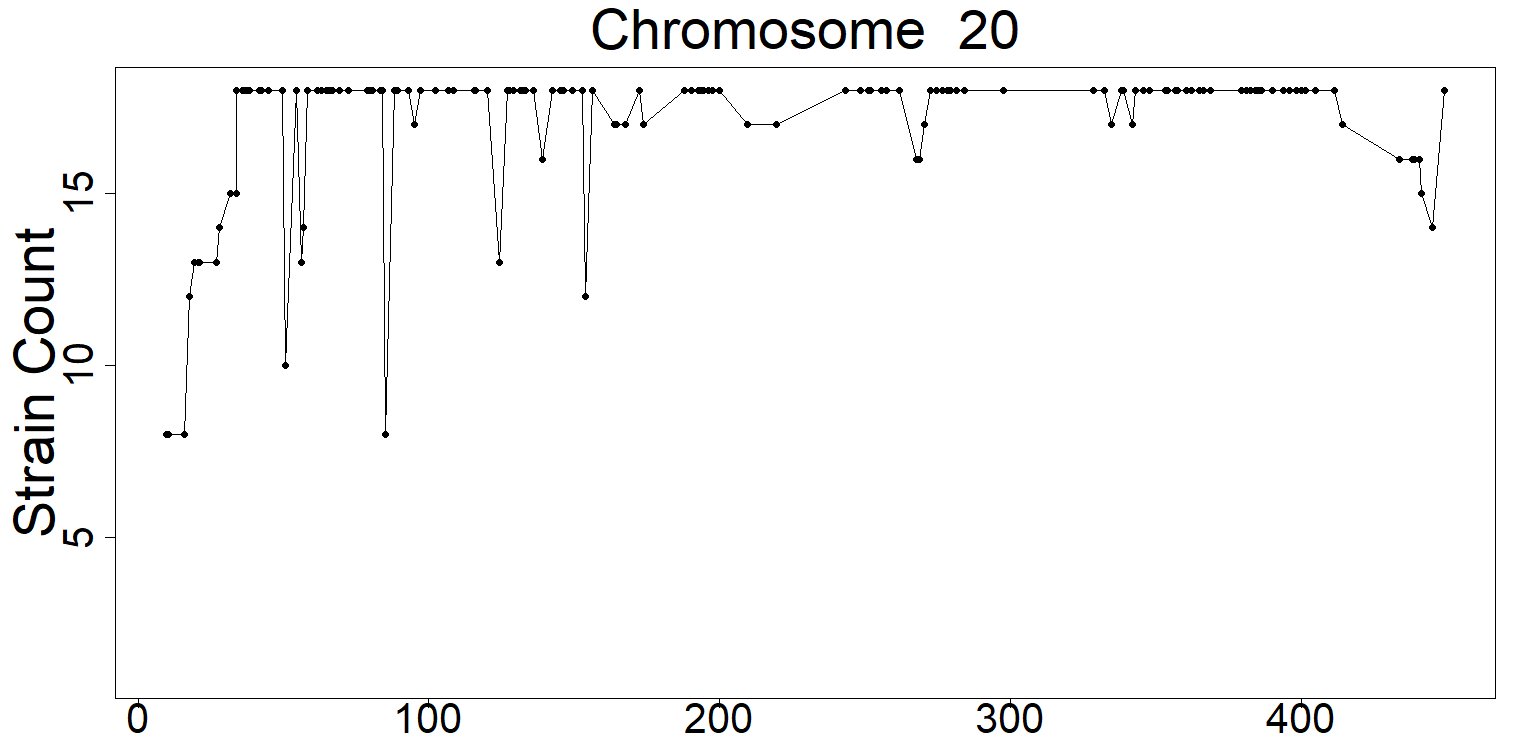 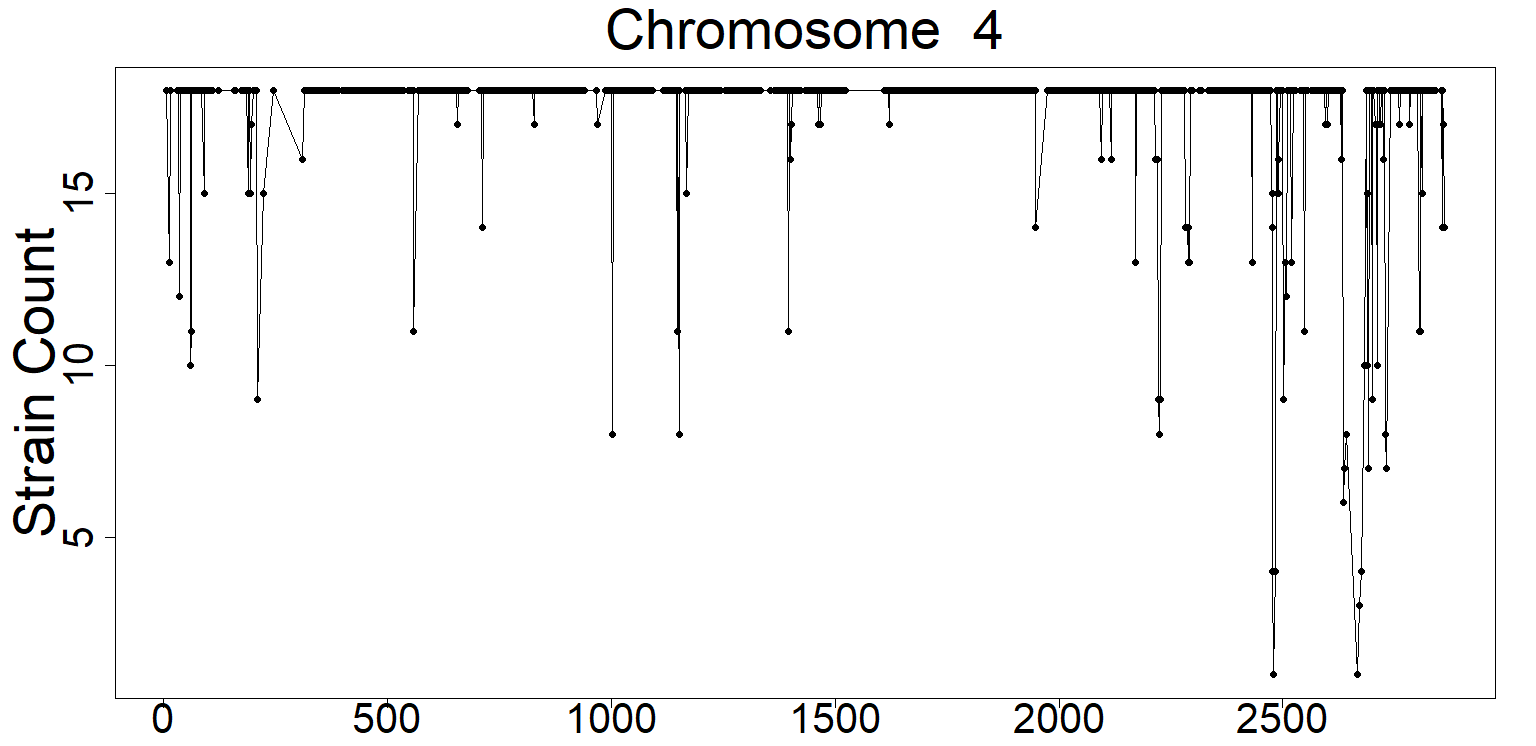 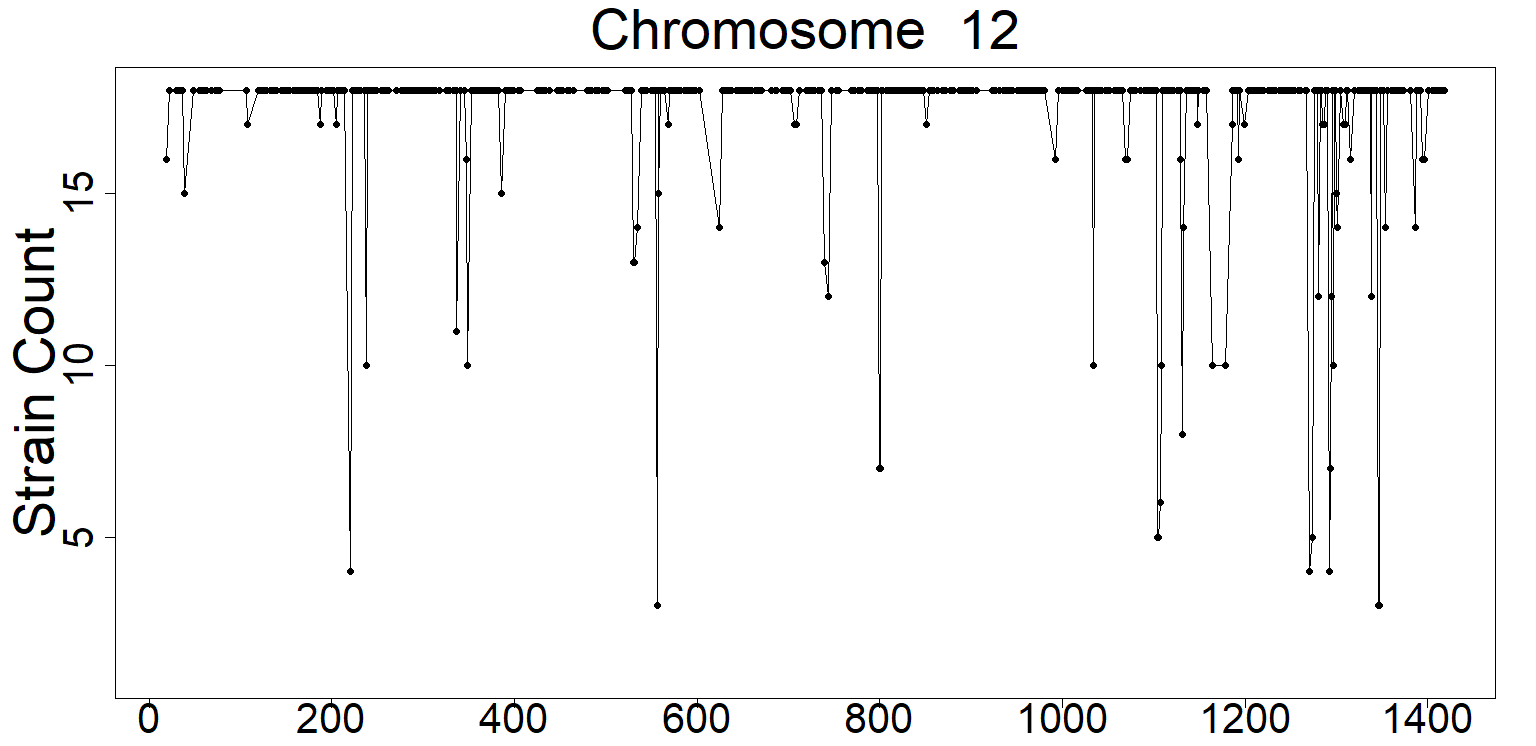 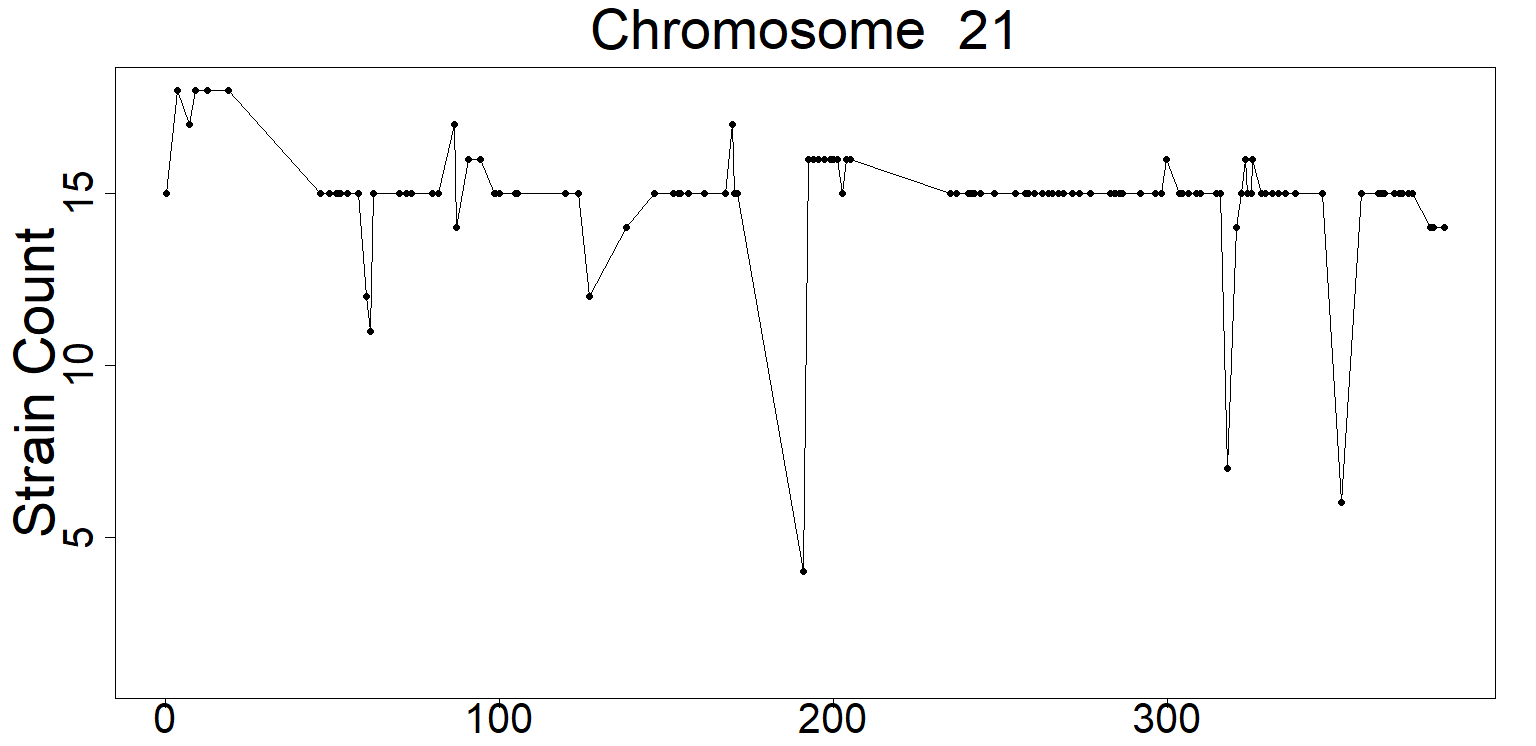 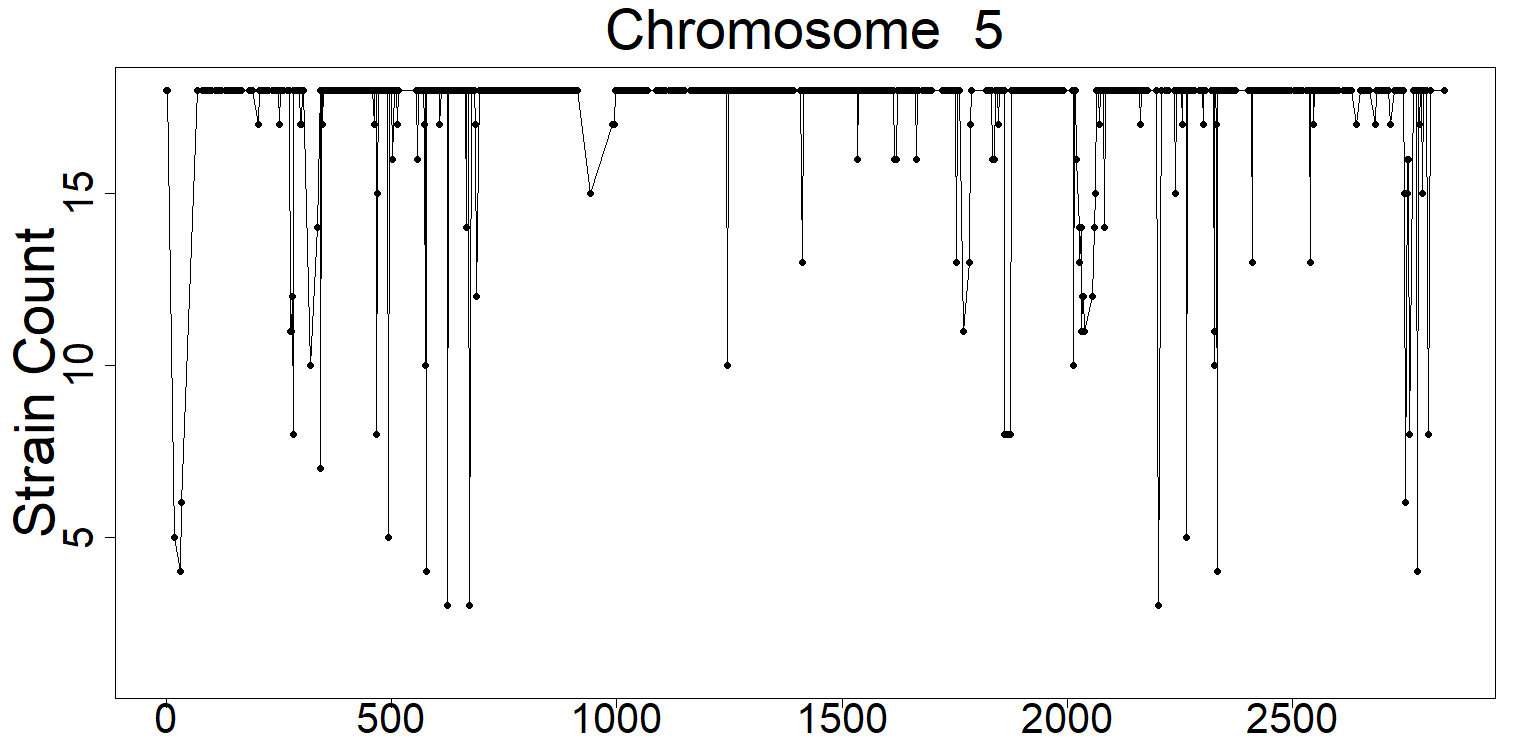 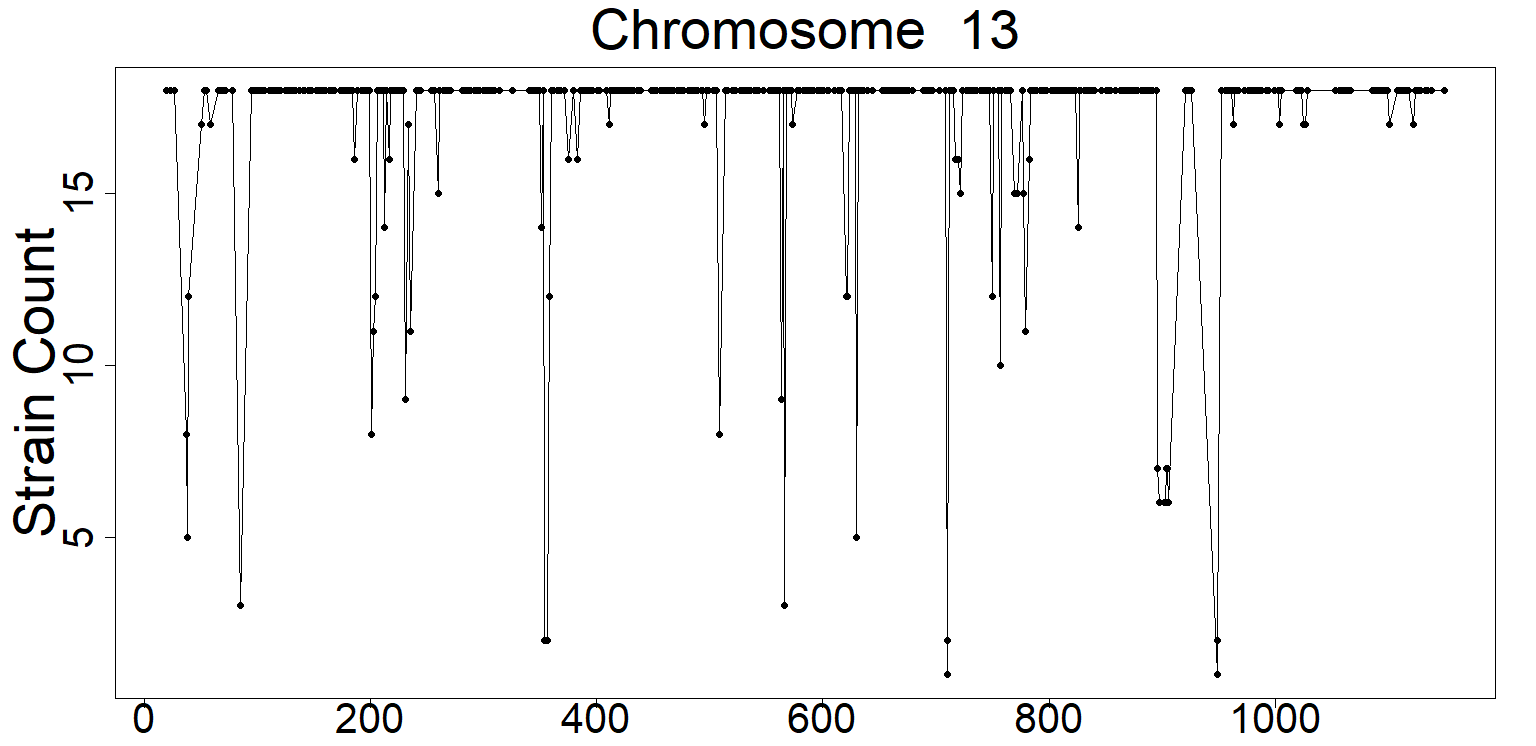 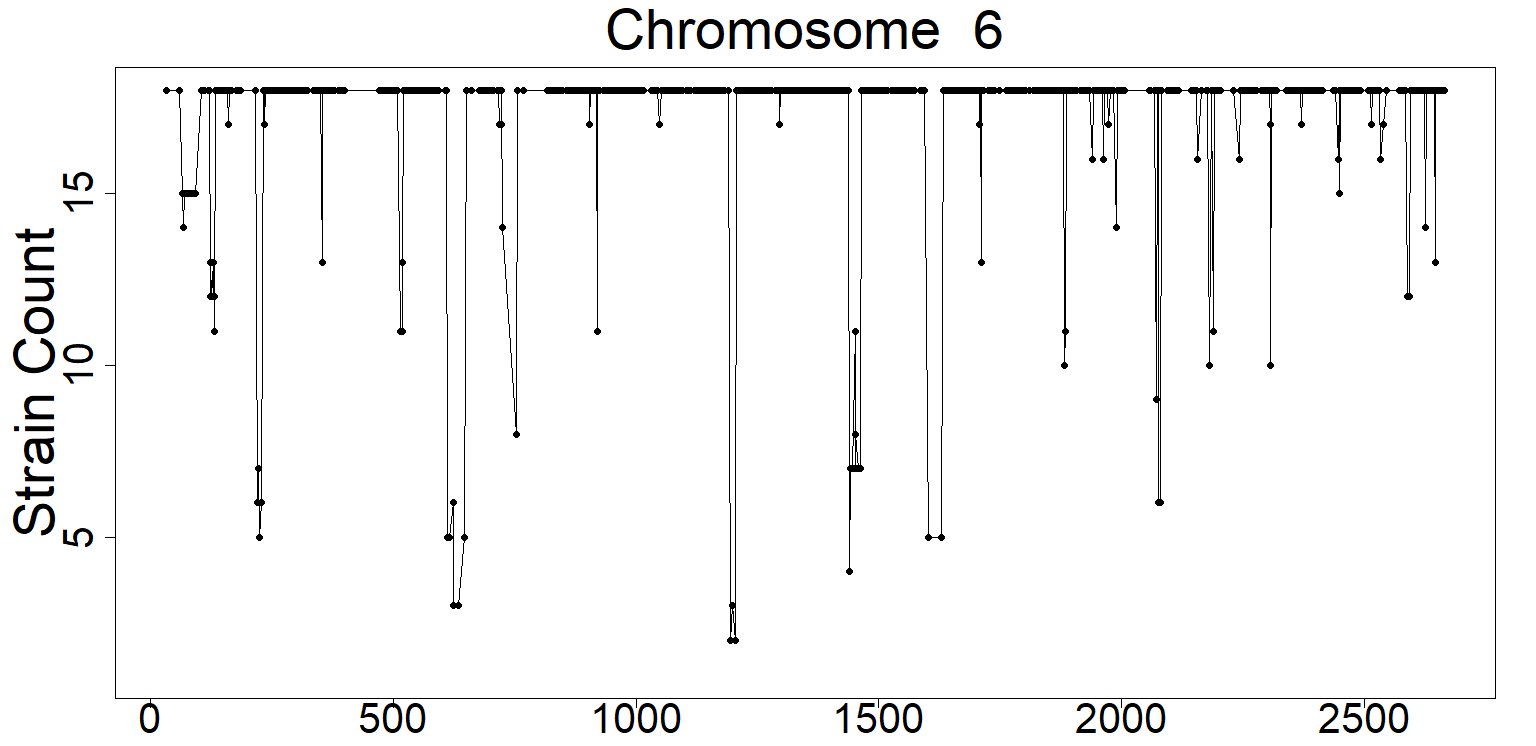 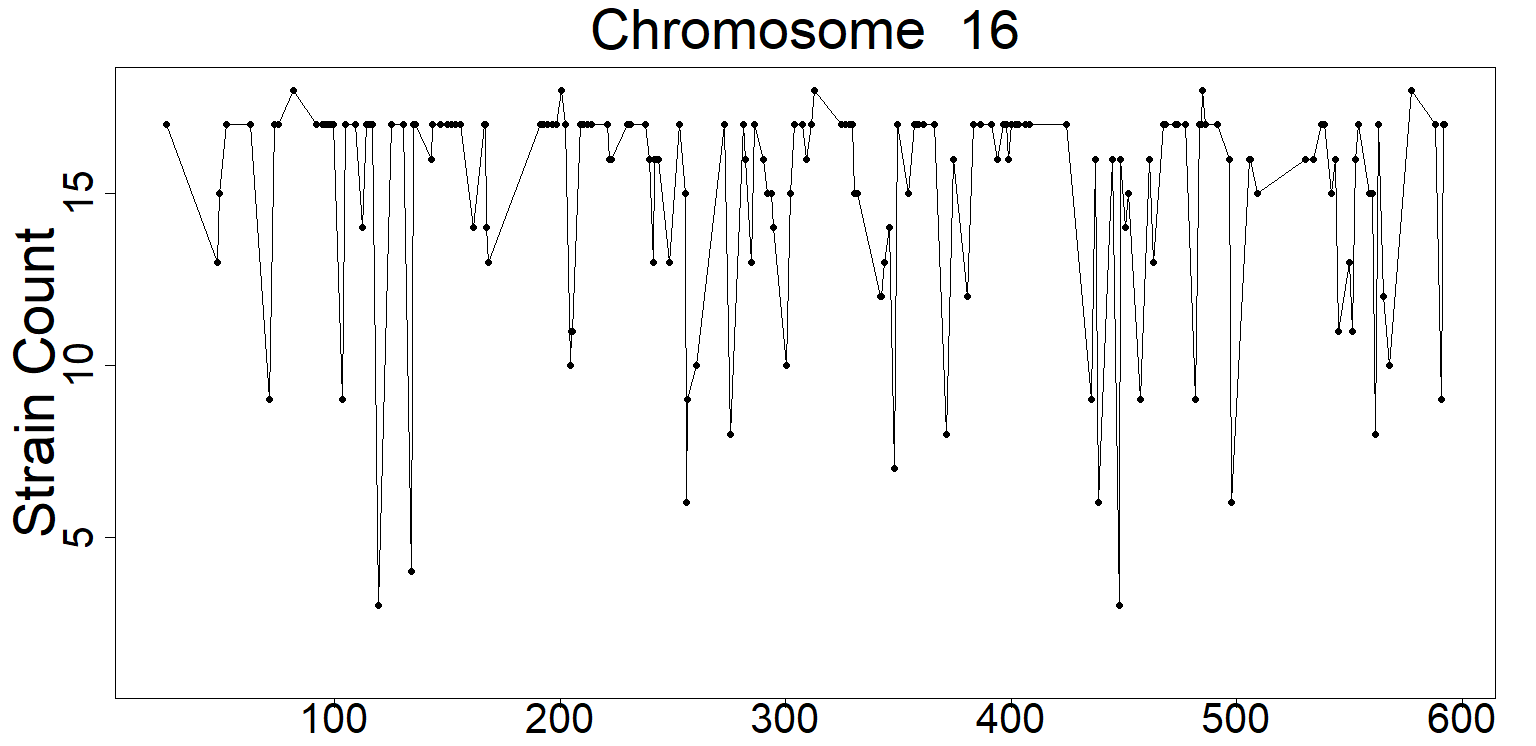 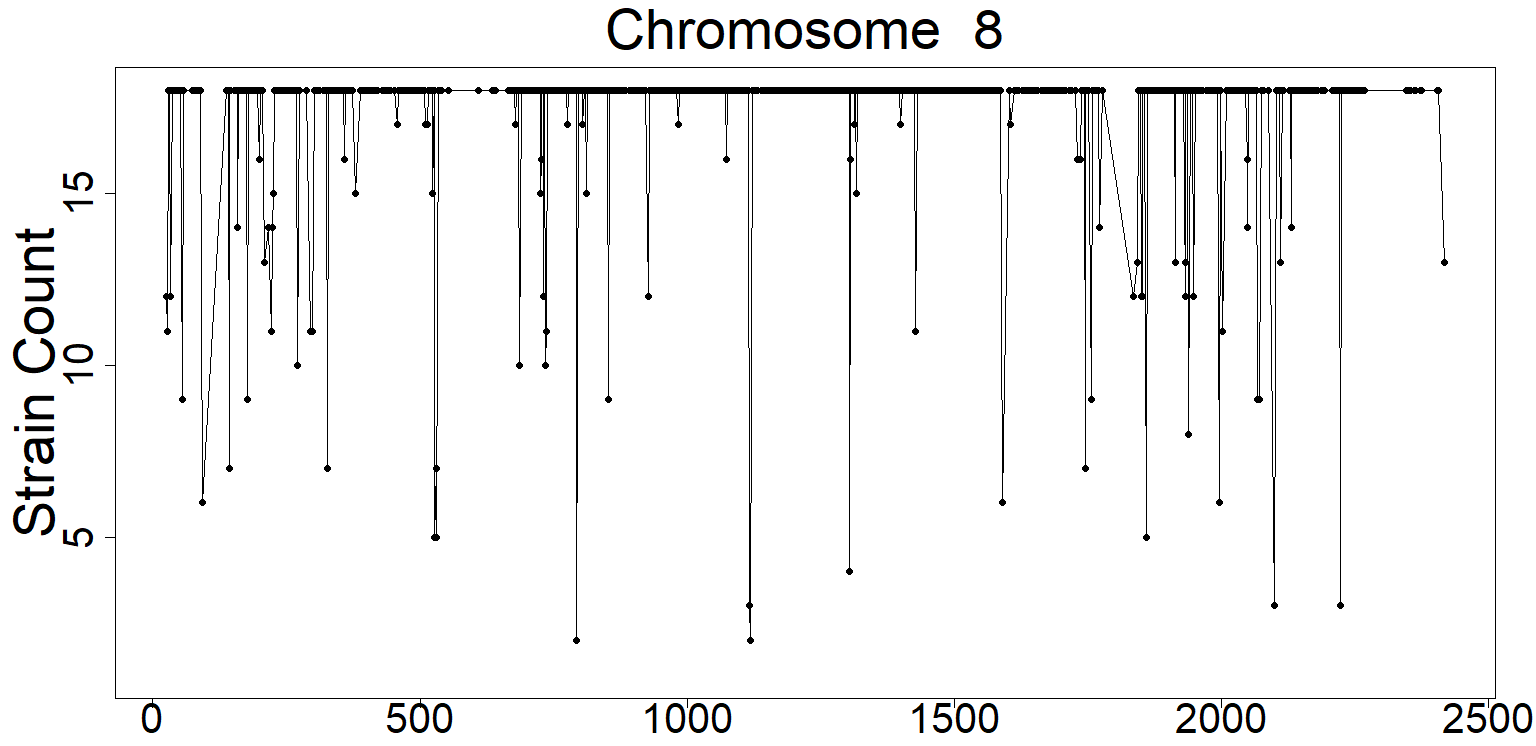 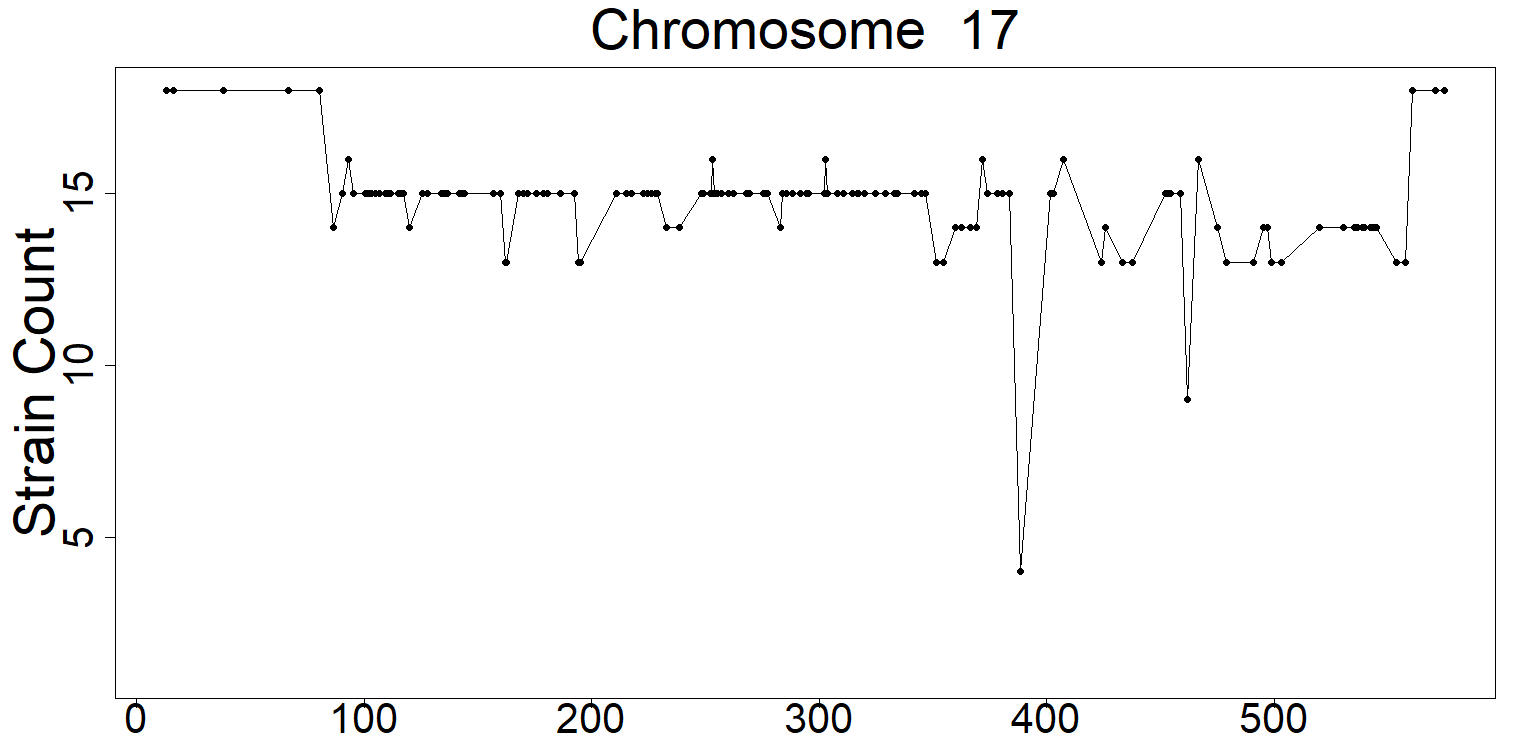 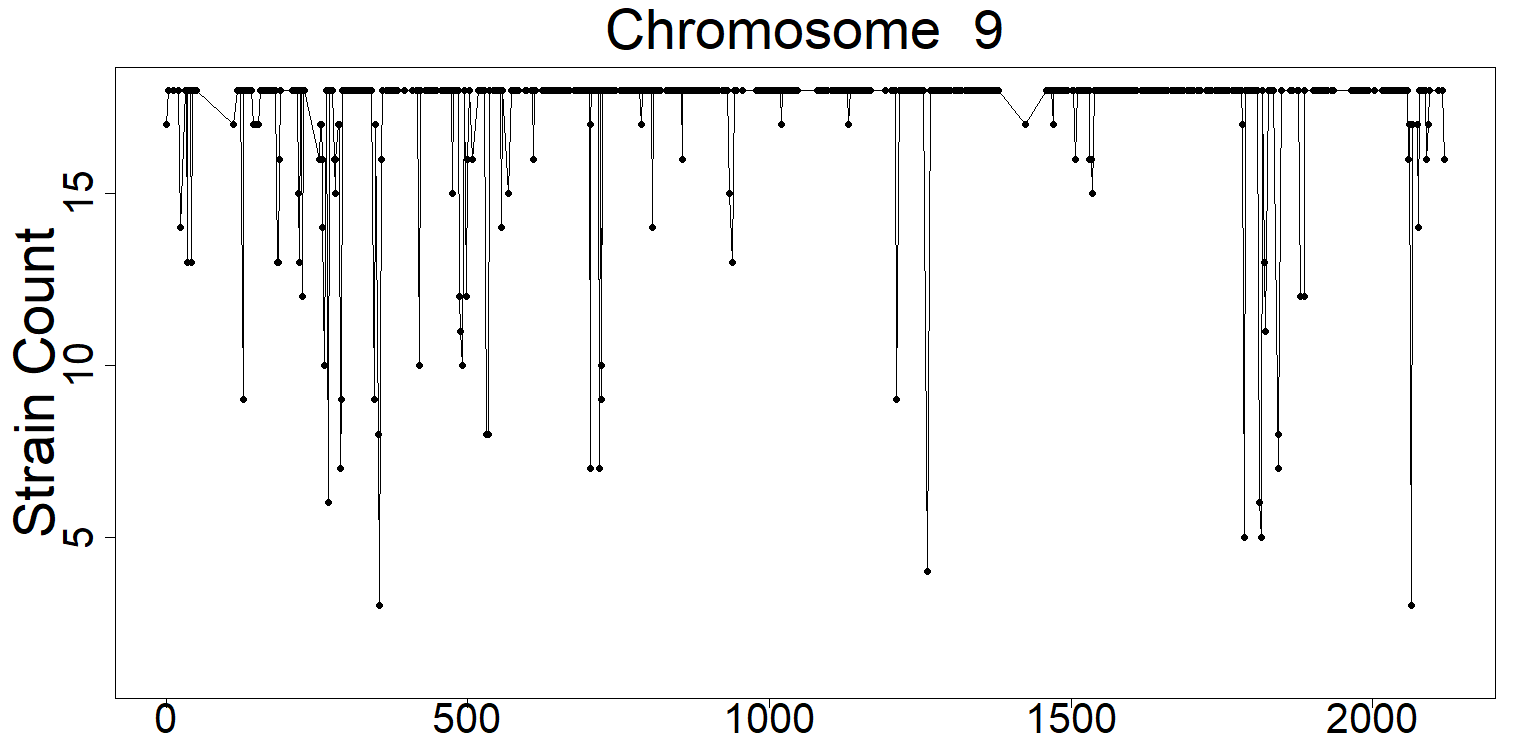 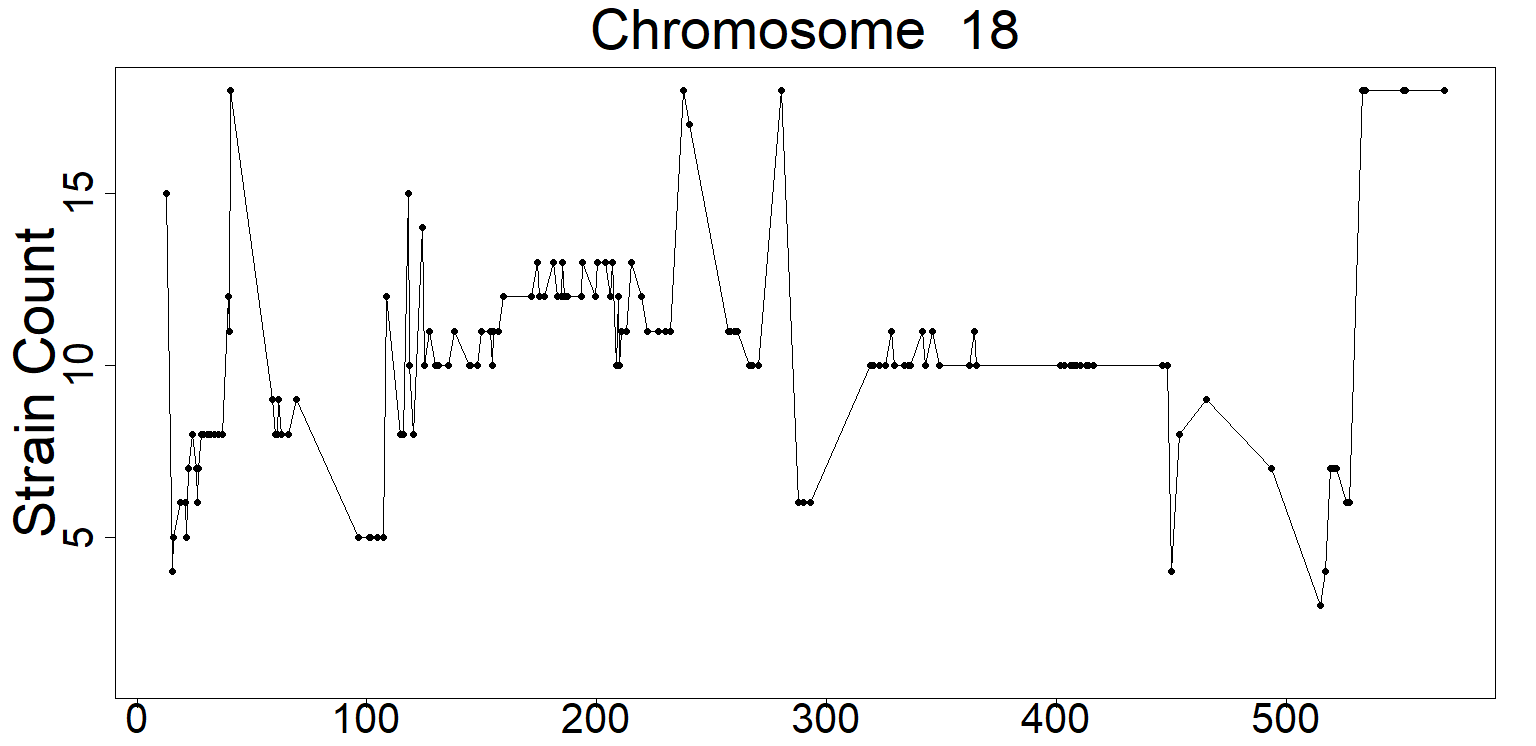 Supplementary Figure 2. Gene presence / absence polymorphism across the remaining chromosomes of
reference strain IPO323. Chromosomes 2-13 represent core whilst 16-21 are accessory..
Suppl Fig 3
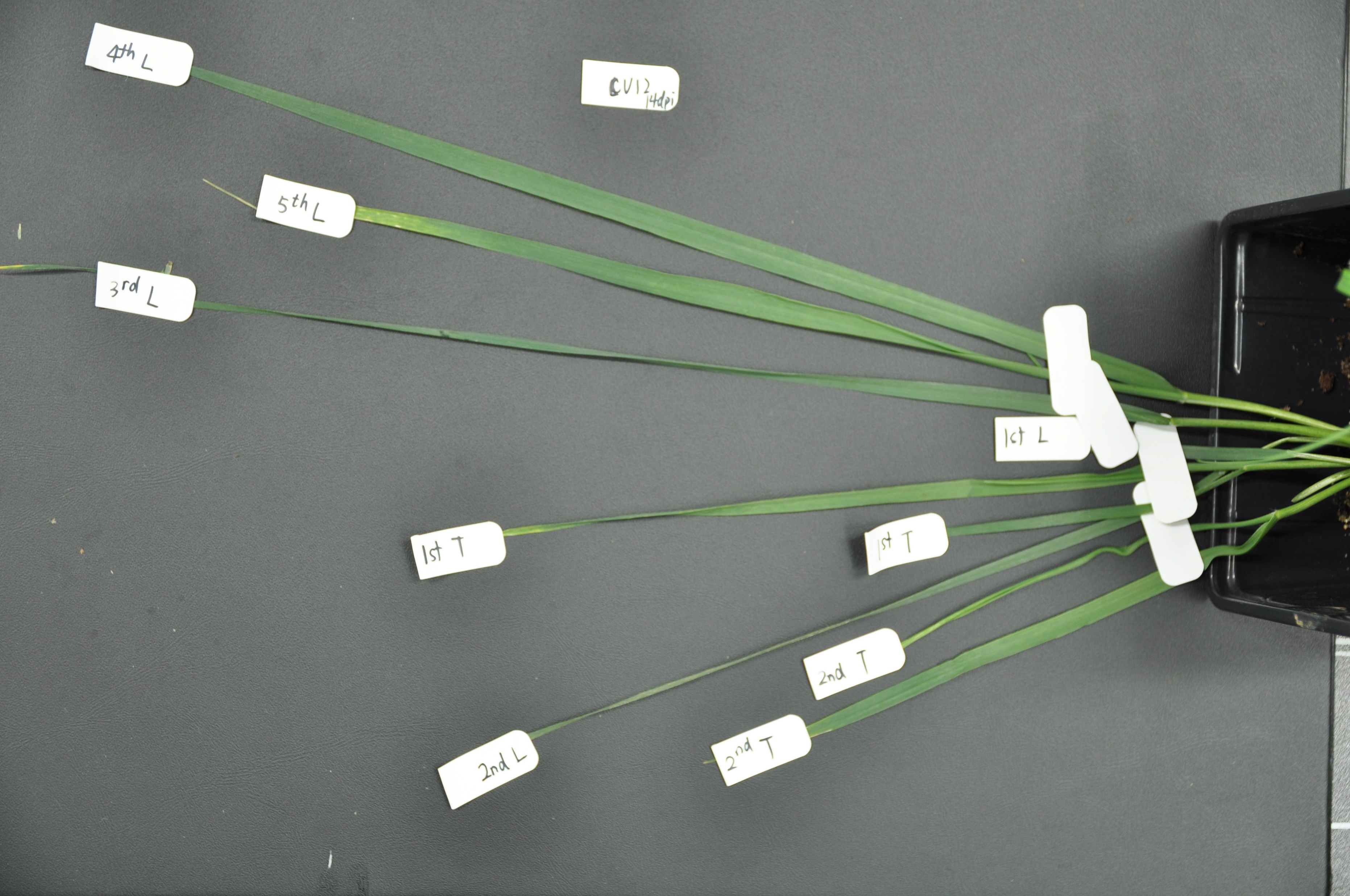 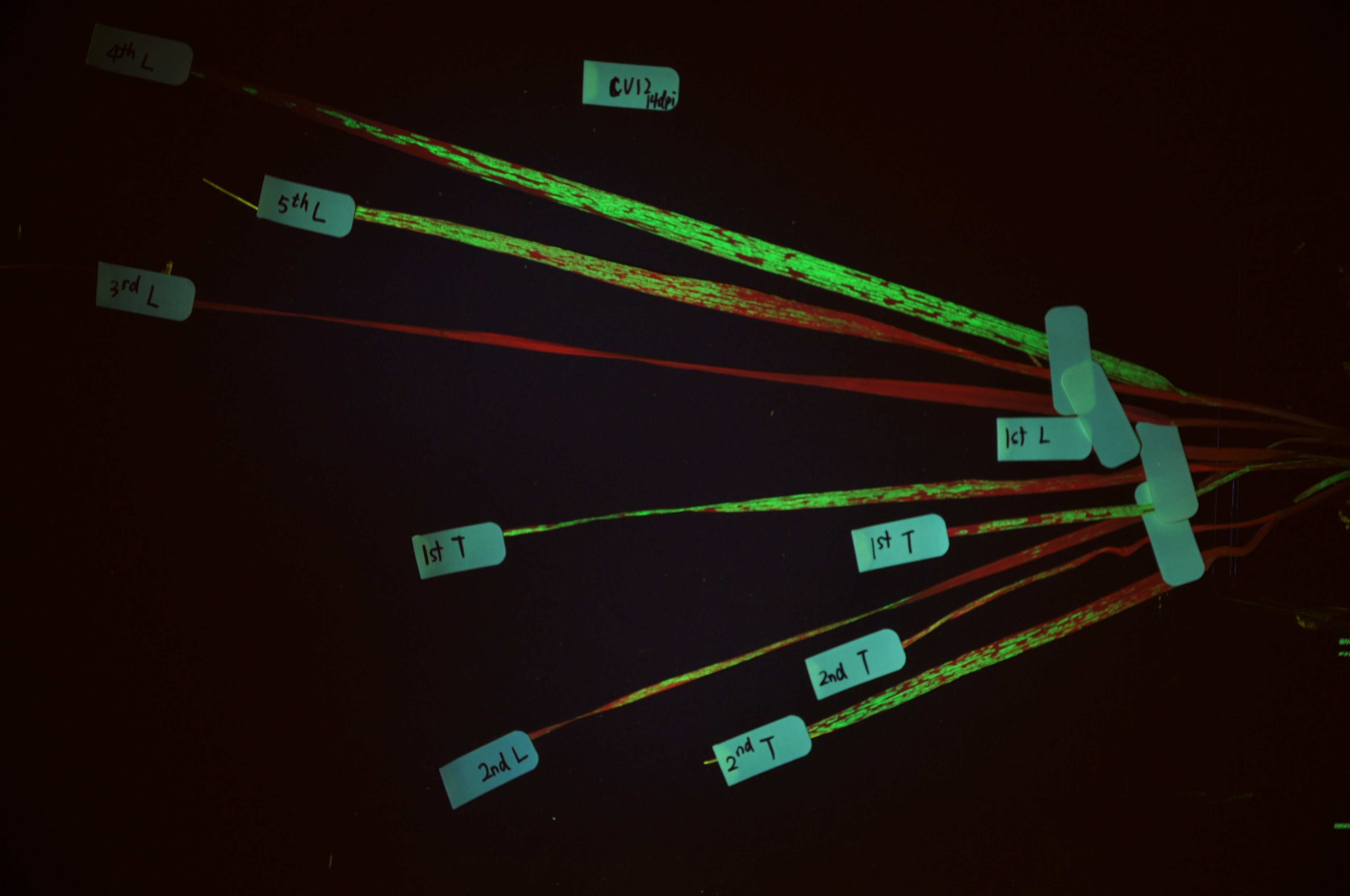 CV12
CV12
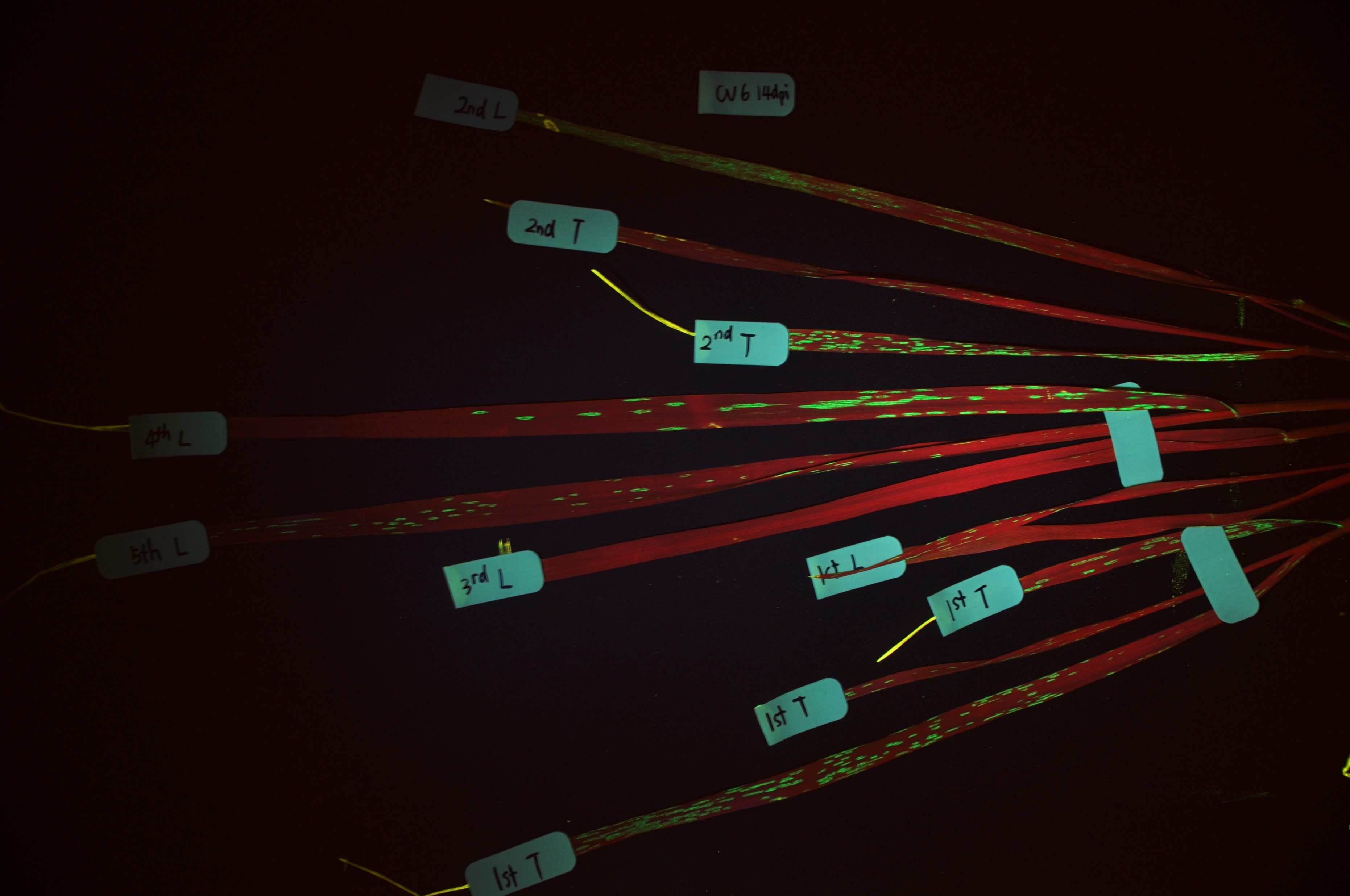 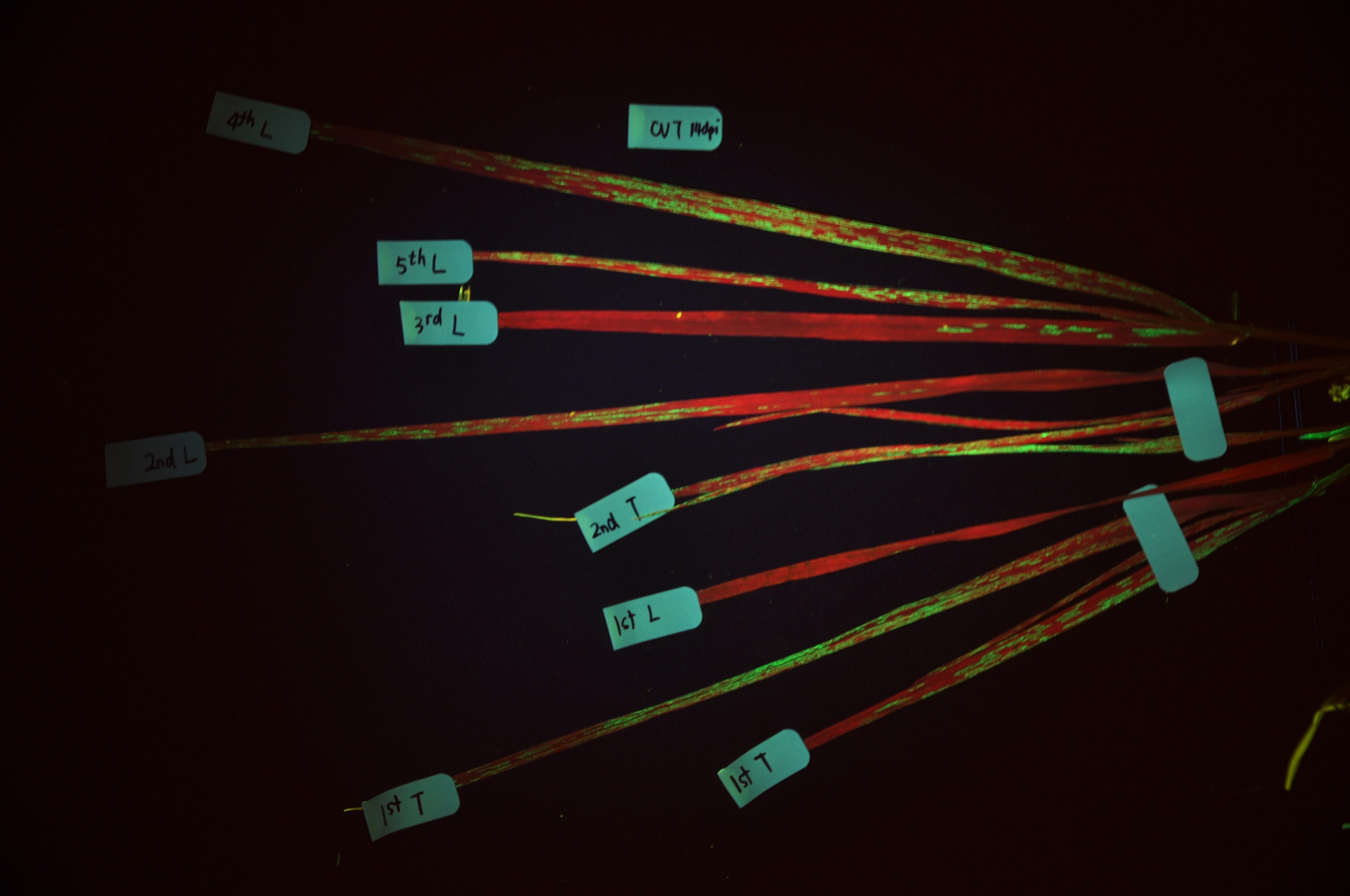 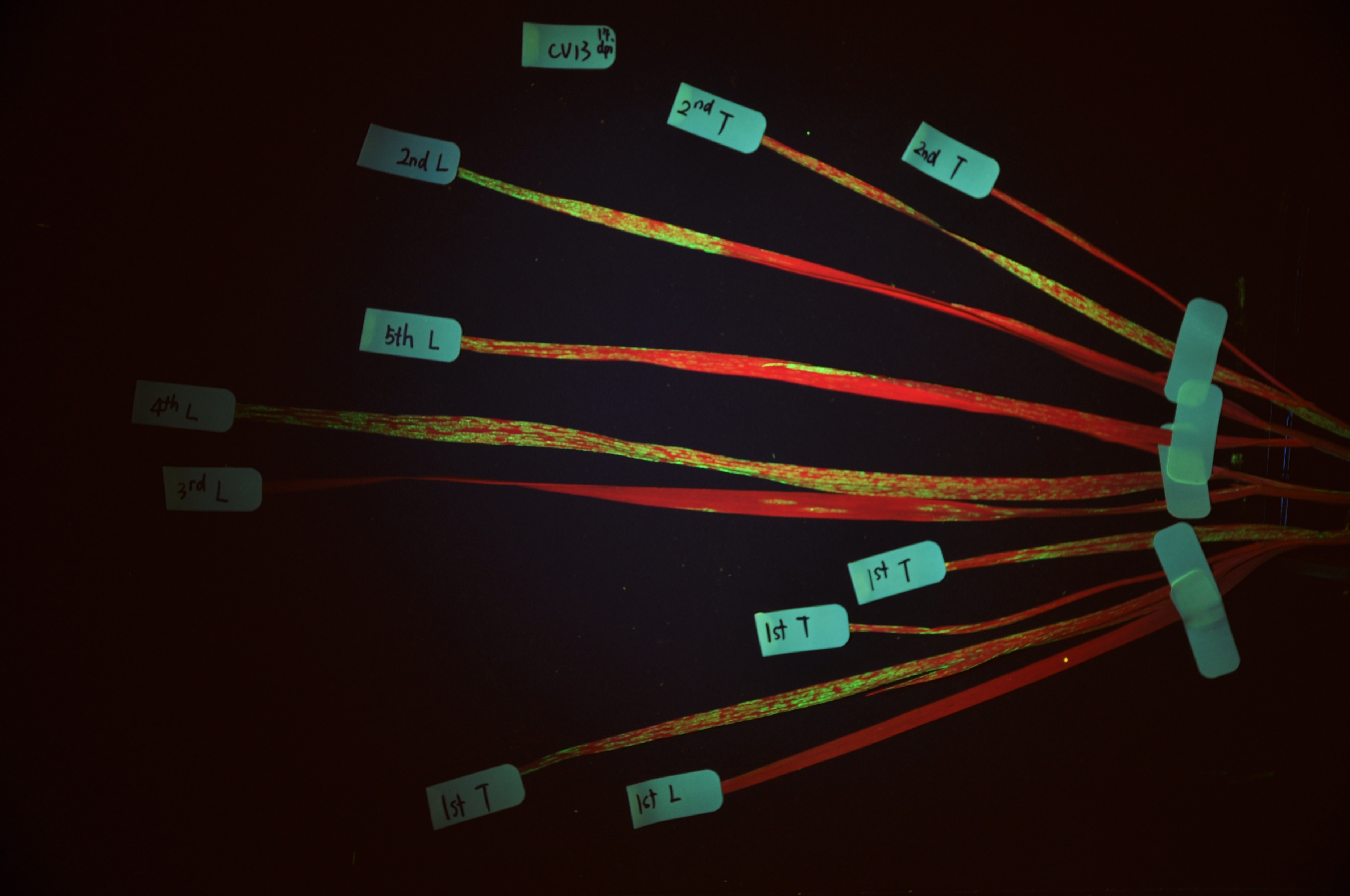 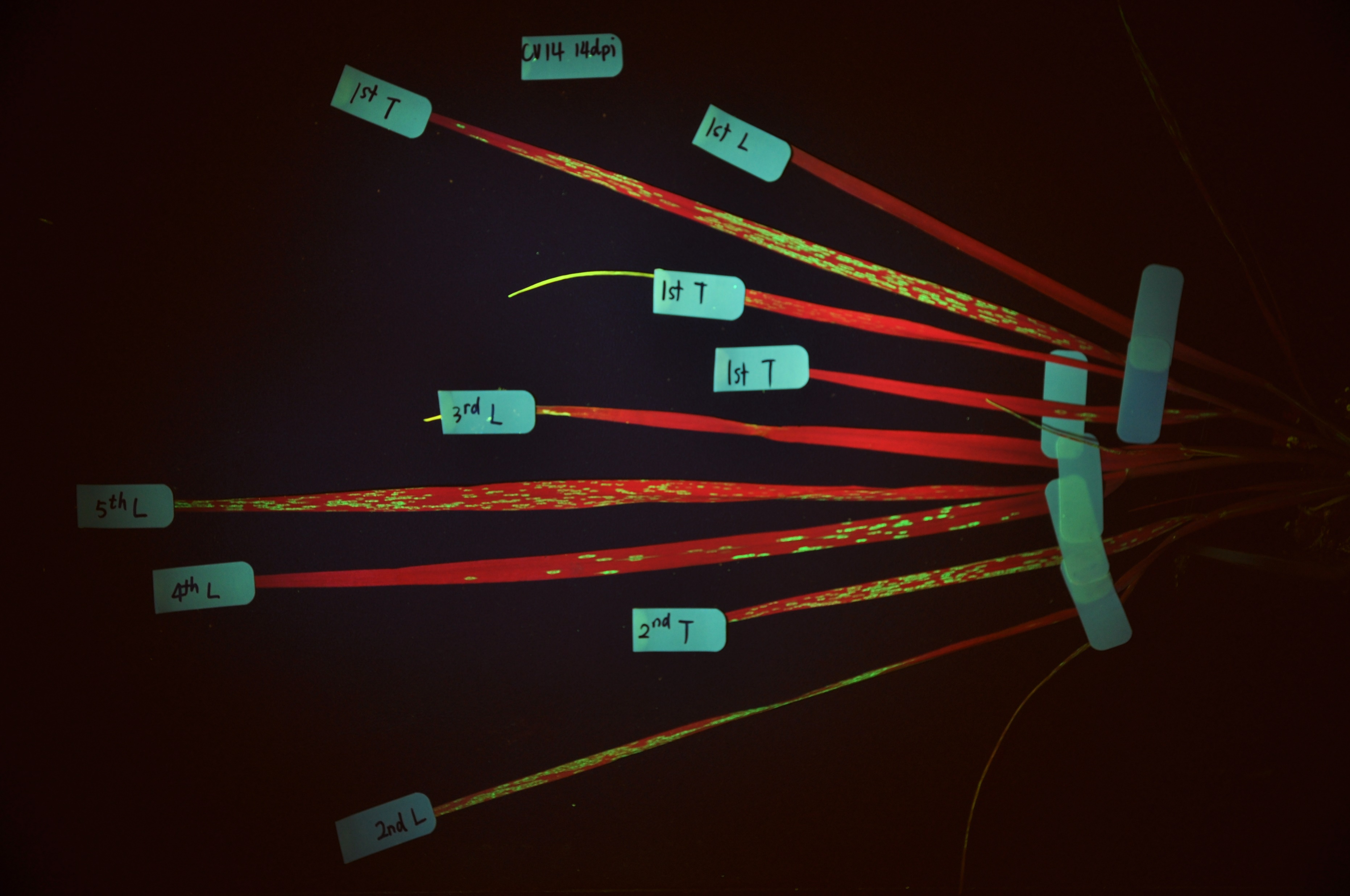 Supplementary Figure 3. Wheat cultivar testing of FoMV driven GFP expression. Five different wheat
Cultivars were inoculated with sap containing the FoMV construct expressing eGFP. Plants were 
photographed and imaged for leaf fluorescence at 14dpi. Red areas indicate chlorophyll fluorescence and
green indicate GFP expression. The analysis demonstrated that all tested cultivars were equally 
susceptible to the FoMV viral expression vector.
CV7
CV6
CV13
CV14
H +M snps / protein length
Gene 3
ZtritIPO323_04g12577
Gene 4
ZtritIPO323_04g12578
Gene 1
ZtritIPO323_04g12575
Gene 5
ZtritIPO323_04g12579
Gene 2
ZtritIPO323_04g12576
Supplementary Figure 4. The distribution of data points relating to the combined High (H) and 
Moderate (M) snp mutations detected across 17 Z. tritici strains relative to IPO323. The data is
shown relative to each protein sequence length.
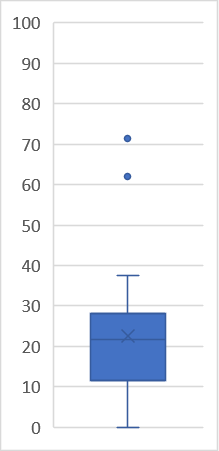 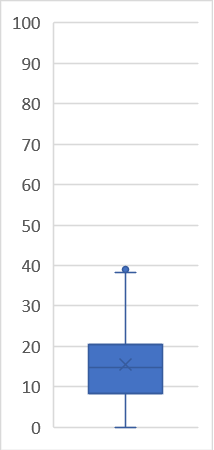 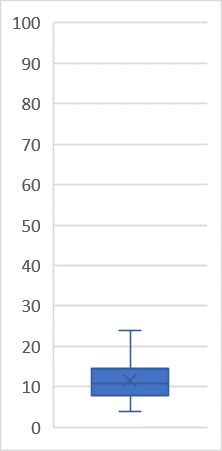 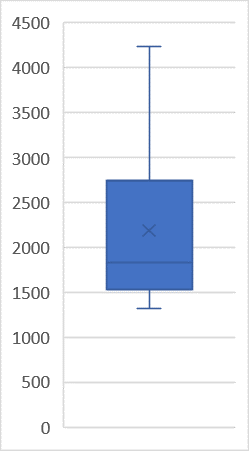 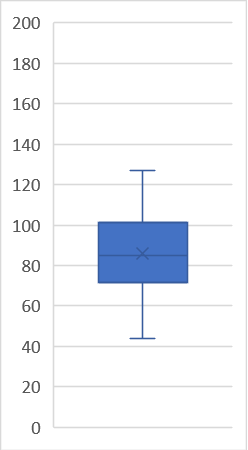 FPKM
Gene 3
ZtritIPO323_04g12577
Gene 4
ZtritIPO323_04g12578
Gene 1
ZtritIPO323_04g12575
Gene 5
ZtritIPO323_04g12579
Gene 2
ZtritIPO323_04g12576
Supplementary Figure 5. The distribution of gene expression data for genes 1-5 affected by
T-DNA deletion in non-pathogenic isolate 23-21. Each graph presents the range of FPKM gene 
expression values for all 12 isolates profiled on triplicate for growth in liquid culture, at 6 and 9 days 
post leaf inoculation generating 36 data points / isolate.
Green leaf                             Chlorosis                          Necrosis
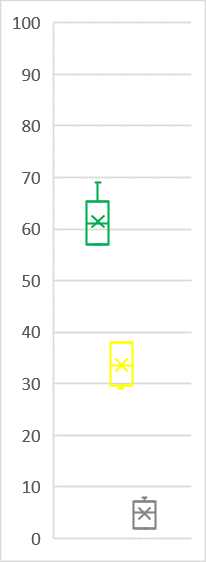 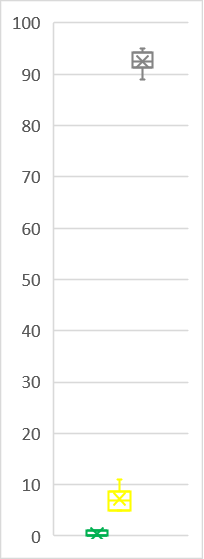 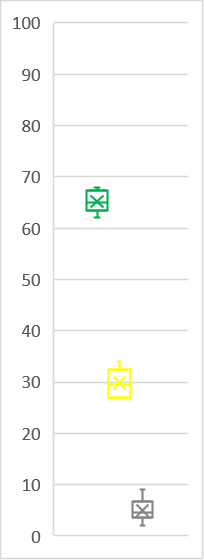 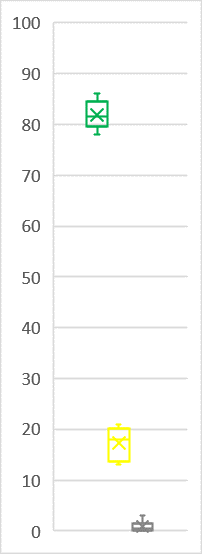 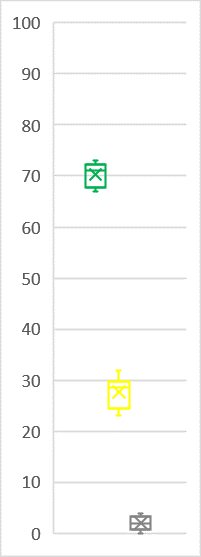 % leaf areas
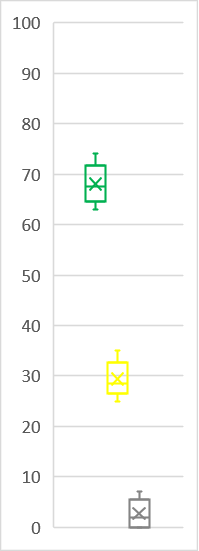 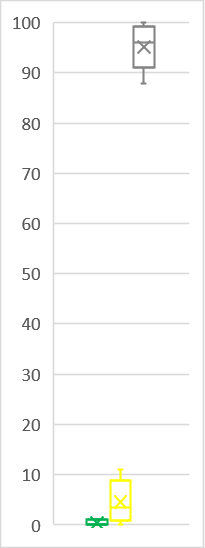 23-21
+ gene 2
23-21
+ gene 1
23-21
+ gene 4
23-21
+ gene 3
23-21
+ gene 5
23-21
IPO323 WT
Supplementary Figure 6. The distribution of leaf infection data for WT, 23-21 mutant and gene 1-5
complementation strains. Each graph presents the range of % infection for the three listed categories 
based on LemnaQuant imaging scores of 6 independent wheat leaves / strain. Data are typical of
at least 3 independent complementation strains assayed for each gene.